Matthew 7:24–27
24"Everyone then who hears these words of mine and does them will be like a wise man who built his house on the rock.  25And the rain fell, and the floods came, and the winds blew and beat on that house, but it did not fall, because it had been founded on the rock.  26And everyone who hears these words of mine and does not do them will be like a foolish man who built his house on the sand.  27And the rain fell, and the floods came, and the winds blew and beat against that house, and it fell, and great was the fall of it."
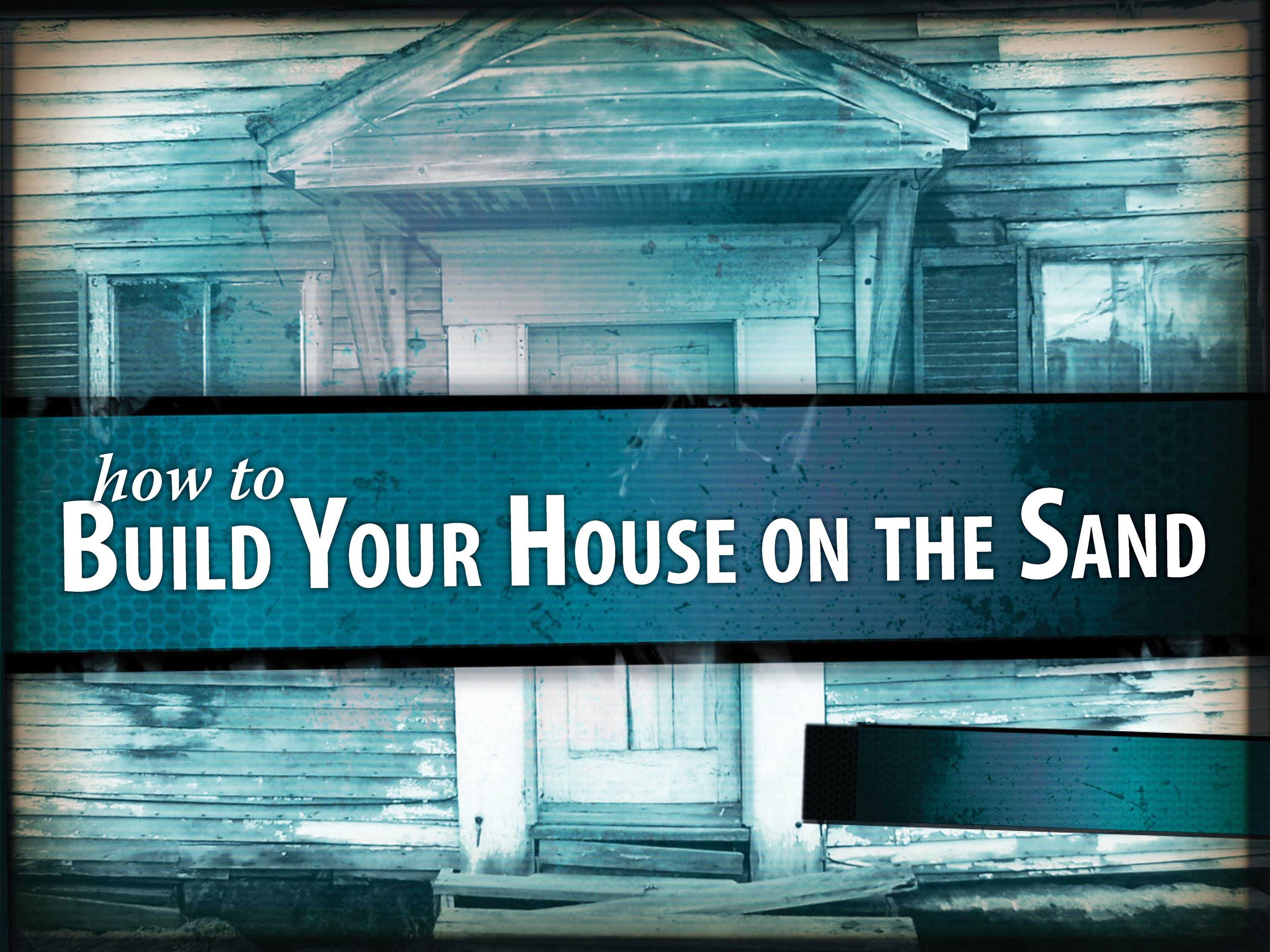 Read God’s Word
Matthew 7:26
If you read your bible, you can convince yourself that you are building on the rock instead of the sand.
Ignore It.
Matthew 7:24–27
Ignore…
Matthew 6:33
Matthew 6:14–15
Matthew 5:23–25
Justify Your Lifestyle.
Matthew 7:24–27
Justification doesn’t have to be logical—it just has to soothe the conscience.
Blame God When Things Go Wrong
Matthew 7:24–27
Job 38:22–30
Watch Your Life Crumble
Matthew 7:24–27
When do you need a solid house? 
When the storms hit!